Why don’t food chains go on forever?
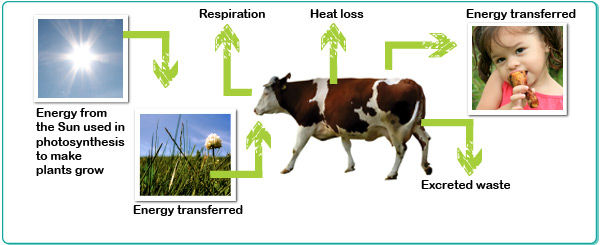 Predator/Prey Relationships
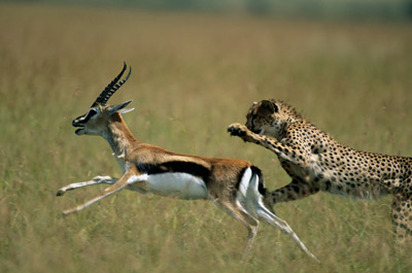 Population (thousands)
Years
Predator/Prey cycles
Watch the video, it will help you with your next task

Q. Why are prey populations higher than predator populations?
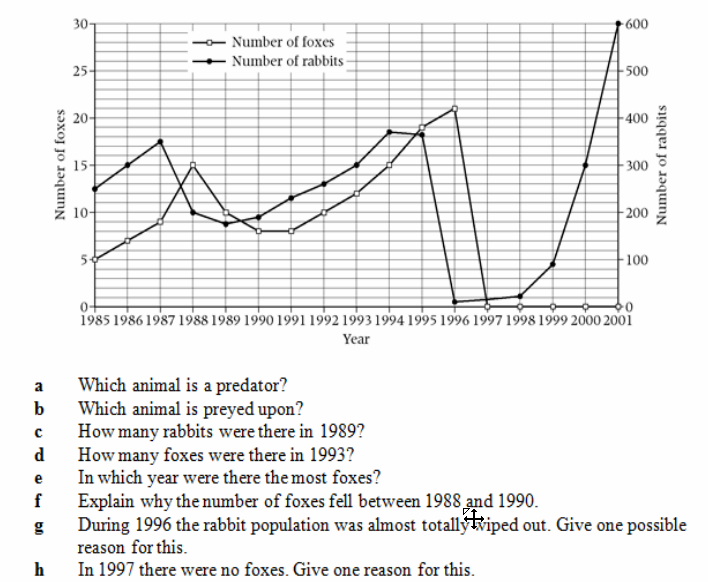